برنامه ریزی درسی ابتدایی
منبع کتاب مقدمات  برنامه  ریزی درسی
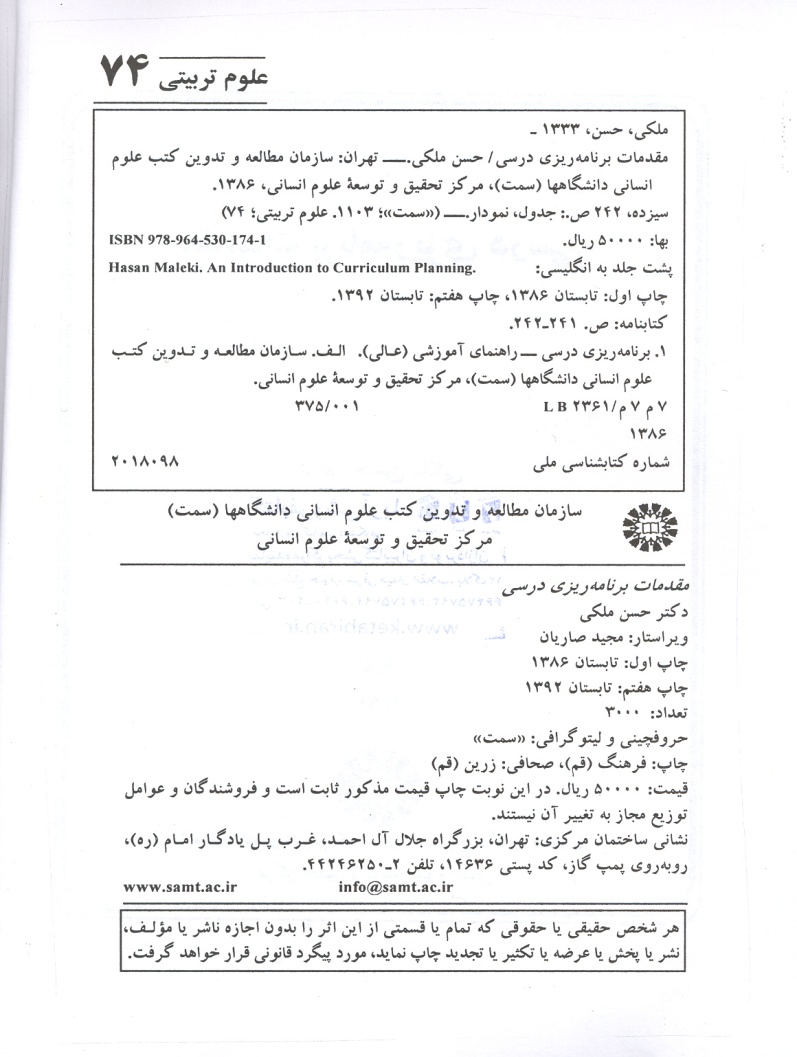 (جایگاه  برنامه ریزی در  تعلیم  و تربیت )
برنامه  درسی : آمیخته  ای  از  نظر  و  عمل  است .
بین  دیدگاه فلسفی و  برنامه ریزی  درسی ارتباط  قوی وجود دارد .
  طراحی  برنامه  درسی باید در فضایی تعریف  شده و  شفاف   صورت  گیرد ، که  لازمه  آن  در  نظر  جنبه های  فکری  و  ارزشی آن  می  باشد .
هدفهای در فصل اول
1)آشنایی با  مفهوم ،  ویژگی  های  و  اهمیت  تعلیم  و تربیت 
2)بررسی  و  تحلیل  تفاوتهای  بارز  تعلیم  و  تربیت  برنامه  محور  با  تعلیم  تربیت   بدون  برنامه  
3)ضرورت  آشنایی با  تعلیم  و تربیت 
4)انواع  برنامه ریزی در  تعلیم و تربیت و مقایسه آنها  با  هم 
5)آشنایی با  جایگاه  برنامه  ریزی  درسی  در بین  سایر برنامه  ریزی
آشنایی با  مفهوم ،  ویژگی  های  و  اهمیت  تعلیم  و تربیت
1)فلاسفه و سایر  متفکران  ، هر  یک  به  تناسب  نظریه مورد قبل  خویش  تربیت را  به  گونه ایی تصور  و تعریف نموده اند
آنهایی که  بیشتر به  جنبه  های فردی  وجود می  اندیشیدند آن  را  کوششی  در  جهت  غنی  کردن   رغبتهای  فردی معرفی  میکنند.
تعدادی  هم  به  جنبه  های   اجتماعی   توجه  دارند ، تربیت را فن  اجتماعی   بار  آوردن  افراد بر  می  شمارند .(دیویی)
معنای  لغوی  و  تعریف  تربیت
1) تعلیم و  تربیت  معادل  واژه education و  از نظر  متخصصان  این  علم مجموعه از  کلمه  تعلیم  و  تربیت می  باشد.
 واژه education در  لغت  به معنای  کشت نباتات ، پرورش  حیوانات  ،  تغذیه   و  تعلیم  افراد  است . امام  با  توجه  به  برداشتهای متفاوتی  که  در  سطح  بین  المللی   و محتواهای  علمی   می  باشد در می  یابیم  که  واژه تعلیم  و تربیت  در  چهار  معنا  بکار  می  رود :
واژه تعلیم  و تربیت  در  چهار  معنا
1) موسسه یا  نهاد (مجموع  نقشهای  تربیتی ، با  الگو های  تربیتی  خاص با یکدیگر   نظام  و انسجام  می یابند و  کار  تعلیم  و تربیت  را  ساماندهی می  کنند)
  2)عمل و تاثیر( مربی  و  متربی هر  دو  فعالند ) عمل -------تاثیر نباشد  کار  بیهوده(دیویی) و( اشتایز)
3)محتوا ( از این  طریق  پیامهایی به  دانش  آموزان منتقل  می  شود )
4) نتیجه یا محصول (رشد واقعی فراگیرنده راتحقق یابد.
در تعلیم  و تربیت  جامع
منظم و  مستمر است 
هدف  آن  هدایت  و  رشد  همه  جانبه شخصیت  فراگیران در  جهت  شکوفایی  استعداد هایشان  است .
فرد و  اجتماع  با  هم  نسبت  منطقی  و اثر بخشی  دارند  
در  تعلیم  و تربیت  جامع از  یک  طرف  ارزشهای  اجتماعی   و  درونی  و  رفتارهای  بهنجار   تقویت می  شود و از طرف  دیگر  روحیه  انتقاد  گری  و  تفکر  او به  منظور  بررسی  مسائل   و امور  گوناگون  زندگی  پرورش  پیدا  می  کند .
(انواع برنامه ریزی درتعلیم و تربیت )
در تعلیم  و تربیت  5 نوع  برنامه  ریزی را  می  توان  در نظرگرفت .
1-طراحی  ویژه و  خرد (هدفی کاملا  مشخص  و قابل  اندازه  گیری  و  ارزشیابی  با  محدوده  زمانی معلوم مانند  طرح  تهیه  کتب  درسی  یا طرح  تربیت  دبیر  یا  مشاور )
 2- طراحی آموزش  معلم  (تهیه طرح درس  توسط  معلم مانند  نحوه  نیاز  سنجی ، تعیین  هدف  و...) 
3-برنامه  ریزی  نیروی  انسانی (تربیت  عموم کارکنان  آموزش  و پرورش .تربیت نیروی  انسانی = ارتباط  مستقیم با   برنامه  ریزی  اجتماعی  - اقتصادی یک  کشور) 
4-برنامه ریزی آموزشی ( ابعاد  و  ارکان  در  دوره های  و سطوح  مختلف  را  در نظر  می  گیرد .حتی غیر  از  آموزش  وپرورش .
5-برنامه ریزی درسی  ( با یاد گیری  ارتباط  نزدیک  تری  دارد  .محتوای برنامه  درسی  بنا به  شناخت   و برداشت  از  ویژگی  های   دانش  آموزان   انتخاب  می  شود  و فعالیتهای  معلم به عواملی همچون(استعدادها و توانایی های  فراگیرنده  ، محتوای برنامه درسی ، فضای  یادگیری و وسایل  آموزشی ) بستگی دارد.
بنابراین،برنامه ریزی درسی مجموعه  قوائد و ضوابطی است  که به همه عوامل وعناصر  یادگیری  منطق وسازمان می دهد وبه فعالیتهای یادگیری نظام  می بخشد
مفهوم برنامه ریزی  درسی
برنامه ریزی  درسی  فرایندی  است که به برنامه درسی می انجامد .  به عبارت  دیگر  برای  تهیه برنامه  درسی  باید  مجموعه  ای  ازتصمیمات اتخاذ  کنیم؛ این  تصمیمات،که  از نیاز سنجی   آغاز  می  شود  و با ارزشیابی   به  نقطه  نسبی  اطمینان بخش  می  رسند  ،برنامه ریزی درسی نام دارند. بدیهی  است  هر قدرتصمیمات در فرایند برنامه ریزی درسی علمی ترو عقلانه تراتخاذ  شوند ، برنامه  درسی  ماهیت علمی تر وعاقلانه  تری  خواهد  داشت .  
همچنین می توان گفت  که برنامه  ریزی  درسی به طراحی  فرصتها  ،فعالیتها و تجارب  یادگیری اطلاق می شود  .
فصل دوم برنامه  ریزی درسی
ویژگی های برنامه ریزی درسی
برنامه  ریزی  درسی  ویژگی هایی دارد   که  با شناخت  آنها  امکان  بهتری   برای   اقدام   به آن  فراهم  می  شود : 
الف ) برنامه ریزی  درسی«ماهیت علمی وعملی» دارد .
ب) برنامه ریزی  درسی«فرایند» است .
ج) برنامه ریزی  درسی«کار  جمعی» است .
ه) برنامه ریزی  درسی«تداوم » است .
و) برنامه ریزی  درسی«پژوهش  محور» است .
ز) برنامه ریزی درسی«به دوره تحصیلی وماده درسی وابسته » است .
برنامه  ریزیهای  درسی علاوه  بر  قواعد و اصول  کلی مشترک ، با  توجه  به  ماهیت   دوره تحصیلی و نوع درس ، وجوه تمایز نیزدارند؛ برنامه  ریزی برای   دوره ابتدایی  تفاوتهای اساسی با برنامه  ریزی  برای  دوره های  بالاتر  دارد . درک  این  تفاوتها  به  تهیه   برنامه  درسی  مطلوب  کمک  می کند .؛ برای  مثال  رویکرد تلفیق  دروس  ،  بیش ازدیگر دوره  ها، در سازماندهی  محتوای  دوره ابتدایی  موضوعیت  دارد  و به آن  توجه  می  شود  .  دورهای  دیگر  نیزهر کدام  ویژگی  هایی دارند  که بر  گرفته  از  ماهیتشان  است .
عناصر اصلی  برنامه  درسی کدامند؟
منظورازعناصی اصلی مولفه  های  مهمی  است  که  در  یادگیری  تاثیر  گذارند: که عبارتند از :
نخستین عنصر اصلی «هدف» است . بدون  این عنصر جریان  یادگیری باعث رشد جهت دار یادگیرنده نمی شود. هدف  به  قدری   دربرنامه درسی اهمیت داردکه بدون آن درهیچ یک ازمراحل برنامه ریزی درسی نمی توان تصمیمی گرفت 
دومین عنصر اصلی «محتوا» است . 
سومین عنصر اصلی «روش» است . 
چهارمین  عنصر اصلی «روش» است .
ارتباط  عناصر برنامه  درسی
محتوا
هدف
ارزشیابی
روش
نمودار ارتباط عناصر  برنامه  ریزی  درسی
ویژگی  های  برنامه  درسی  مطلوب کدامند؟
1- توجه  به  همه  عناصر برنامه  درسی 
2- وضوع
3-توازن
4-انعطاف
5-ارتباط  با سایر  سطوح
6-تناسب  با  مخاطب
7- بسیج همه  استعدادها و تواناییها
8-ابتنای بر  نیازها
9-نگاه  فرایندی  به  محتوا(یادگیری موضوع  پیچیده ایی است  که  نمی  توان  برای آن طرح  ثابت واز قبل  تعیین  شده  ای  در نظرگرفت . براین اساس برنامه  درسی مطلوب  برنامه هایی هستند که  بخشی ازمحتوا را به  فرایند واکذار کند؛ زیرا در  تعامل معلم با یاد  گیرندگان ویاد گیرندگان  با یگدیگر وهمچنین از طریق  ارتباط  افراد  با  عوامل   محیطی  گوناگون   مجموعه ای از شنا ختها ؛ نگرشها و مهارتها شکل می  گیرد که  برای برنامه ریزان  درسی  قابل  پیش  بینی  نیستند  . اصولا منطقی نیست  که همه  محتوا  ازقبل  طراحی  شود. می  توان  بخشی  ازمفاهیم  و مهارتهای  اساسی   که  جنبه  زیر بنایی دارند در قالب  محتوای  مشخصی  طراحی  و ارائه  کرد . ولی  نباید  فراموش  کرد  که  رویداد  های  یادگیری   فرایند آموزش  ممکن  است  آنها  را به  هم  بریزد  و در  نهایت آموخته  های غیر  قابل  پیش  بینی   تحقق  پیدا  کند  .  بنابر این برنامه  درسی  مطلوب دارای  دو  بعد  « تعیینی» و «فرایندی » است.
10-تنوع  مواد  آموزشی
11-اجرای  پذیری
نیاز  سنجی
مقصد  نهایی  هر  فرد  در یک  کشور              رسیدن  به  نهایی ترین  مقاصد  انسانی  است 
این  نوع مقصد  در هر  کشور                            به تناسب  نوع  فلسفه  تعلیم  و تربیت بستگی  دارد
در نظام  تربیت  اسلامی بر مبنای  آموزه  های  وحیا نی                        تربیت انسان  مقرب  الهی  بعنوان  هدفی غایی  محسوب  می شود.و همه تصمیمات  و برنامه ریزی  را  تحت  تاثیر قرار  می  دهد.

تحقق  هدف  غایی  به  صورت  دفعی  و یک  مرتبه  امکان  پذیر نیست .
بلکه باید سه  مقوله  اساسی  را درنظر  داشت .
1) ماهیت افراد 
(در برنامه  ریزی باید  گروه های   سنی مختلف  را مد  نظر  داشت .هر گروه  سنی  مقتضیات و  ویژگی های  مخصوصی  دارد
2)جامعه
(انتظارجامعه از اعضا و اعضا  نیز در مقابل جامعه حقوقی  دارند .(از نیازهای  هر  دو طرف  مطلع باشیم)
3)رشته  علمی 
( آگاهی از نیازهای  فرد  و جامعه  برای تهیه  برنامه  درسی لازم ولی کافی  نیست ،فرد در  جریان  تعلیم  وتربیت   با  رشته  های  علمی  سروکار  دارد که  هر رشته  علمی  در برگیرنده   مجموعه ایی  از  مفاهیم ، اصول  و روش خاص است  که  از سطوح  ساده  به  پیچیده  می  باشند
نیاز سنجی  در برنامه  ریزی درسی
نیاز سنجی در برنامه  ریزی عبارتست  از فرایند : مطالعه   و شناخت  ما هیت فرد ،جامعه و  رشته علمی  به  قصد  تشخیص ضروتهای  تربیتی 
بررسی  و شناخت  ماهیت سه مقوله ( فرد، جامعه و رشته  علمی ) مجموعه ایی از آگاهیهای مربوط  به  واقعیت را در اختیار برنامه ریزان  درسی قرار می  دهد که پس ازبررسی و تحلیل و طبقه بندی ،نیازهای  برنامه درسی  شناخته می شود .
در مجموع   باید گفت  که  نیاز  سنجی ، به  مثابه  فرایند  کاشف واقعیت ،با  تاثیر پذیری  از باور های  عمیق  اعتقادی  و فلسفی  در  خصوص  مولفه  های  گوناگون  نیاز   کامل  می  شود . در صورت   بی  اعتنایی  به  این  باور های  ارزشی  و اعتقادی  ،  نیازهای  تعیین  شده  قابل  اعتماد  نخواهند  بود  و  تامین   آنها  باعث  رشد   واقعی  و  همه  جانبه  یاد  گیرندگان نخواهد  شد .
مفهوم نیاز
ماهیت  نیاز کدام است ؟
1-آیا نیازدر برنامه ریزی  درسی همان  خواسته  یاد گیرنده است ؟
2-آیا  نیاز  معادل خواسته جامعه است ؟
3-آیا نیازبا خواسته های وتاکیدات  متخصصان موضوعی برابراست ؟
هیچکدام از موارد ذکر شده به تنهایی«نیاز»برنامه درسی نیستند.
به  دلایل زیر :
خواسته یادگیرندگان لزوما منطبق  بر رشد  کمال  نیست .
لزوما خواسته  جامعه مهیا  کننده  رشد  فرد  نیست .
خواسته  های  متخصصان  نیز نمی  تواند   نیاز  تلقی  شود چون آنان  بر ساختار  دانش تاکید  می  نمایند که  منطق علمی  است  که  با  منطق  روانی  و حاکم  بر  حالات  فرد  فراگیرنده  متفاوت است .
نیازهای  برنامه درسی را می  توان  این طور  بیان  نمود :
نیازها  و علایق  فراگیرنده
وضع مطلوب                                                          وضع موجود
ضروتهای تربیتی بر گرفته ازفاصله با توجه به  
مسائل  اجتماعی موجود
منابع  گرد آوری  اطلاعات
برا ی تشخیص  نیاز  باید  اطلاعاتی  گرد آوری  نماییم:
اطلاعات  قابل  اطمینان از  منابع  مطمئن ومناسب  باید  انتخاب  گردد.
این  منابع  ازراههای  زیر بدست  می آیند :
منابع قابل  مطالعه  در  نیاز سنجی
1-مطالعه  وضع  مطلوب
در  هر سطحی برنامه  ریزی  کنیم ،  زیر چتر   مجموعه  ایی  از  هدفهای  بالاتر قرار  داریم . در  موقع  برنامه  ریزی با  شناخت  دقیقی  و  عمقی  و با  نگاهی  تحلیلی (حیطه های  اساسی ) داشته  باشیم .
منابع قابل  مطالعه  در  نیاز سنجی1-مطالعه  وضع  مطلوب
افرادی  که ساختار تشکیلاتی معینی را   را  اداره  میکنند در قالب  سیاست ها ،  جهت  گیری  ها  و  موارد  مشابه  غایت  تربیت   را  معین  می سازند .
 

(تربیت انسانی  مستقل)   
                                                                                                دیدگاه مدیران
چگونه  در  همه سطوح  برنامه  ریزی درسی  تهیه  نماییم که  منجر  به :
منابع قابل  مطالعه  در  نیاز سنجی1-مطالعه  وضع  مطلوب
ج)تجارب  کشورهای  دیگر
منابع قابل  مطالعه  در  نیاز سنجی1-مطالعه  وضع  مطلوب
د) صاحبنظران حوزه  برنامه ریزی
چه  کسانی  هستند ؟
منابع قابل  مطالعه  در  نیاز سنجی1-مطالعه  وضع  مطلوب
ه)ماهیت یادگیرندگان
منابع قابل  مطالعه  در  نیاز سنجی2-مطالعه  وضع موجود
وقتی وضع  مطلوب  مشخص شد   وضع موجود  بررسی  می گردد0
در بررسی  وضع  موجود   شاخصها  را از  وضع  مطلوب  می گیریم.
مثال :
وضع مطلوب  «پرورش  انسان  متفکر» را  درنظر  بگیریم .
پس  باید از وضع فعلی  «تفکر» در بین  دانش  آموزان  اطلاع  حاصل  نماییم .
توجه :  در بررسی مورد اشاره همسو  بودن  مهم  است   نه  کاملا  منطبق  بودن .
در بررسی  وضع  موجود  به  چه  سوالاتی باید  پاسخ داده شود ؟
الف)دانش  آموزان در  مورد  انتظارات  وضع مطلوب  چه  وضعی  دارند؟
بَ)چه موانع  و مشکلاتی  موجب  کندی  و ضعف  یادگیری  می  شوند؟
برنامه  درسی  و  کتابهای  درسی  چه  وضعی  دارند ؟
معلمان  چه  ضعفها  و قوت هایی  دارند؟
مدارس  تا  چه  حدی  امکانات  و فرصت  یادگیری  موثر  را برای   دانش  آموزان  فراهم  می  سازند ؟
برنامه های  درسی  تا  چه  حد  انتظارات  اجتماعی جامعه  را بر آورده  کرده اند؟
چه  امکاناتی  برای  آموزش  وجود  دارد و کدام  موانع  و  محدودیتها نمی  گذارند  شرایط  مناسب  برای  یادگیری  فراهم  آید ؟
گرد آوری  اطلاعات
پس  از  تعیین  منابع  اطلاعات                  اقدام  به  گرد آوری  اطلاعات  می  نماییم               
در  گرد آوری  اطلاعات باید :










مثال  : نگرش  دانش  آموزان  در مورد  هویت  فرهنگی خود.
پالایش اطلاعات
همه عناصر  و اطلاعات  مناسب  و  مورد  نیاز  نخواهد  بود  .
مثال  تور  ماهیگیر
لزوم  تفکیک  اطلاعات  غیر  ضروری  برای  جلو گیری  از ایجاد  مانع
طبقه  بندی  اطلاعات
با  توجه  به  ماهیت  اطلاعات  می توان  آن  را  در مقوله  های :
فردی  ،  اجتماعی  ،  سیاسی  ،  اقتصادی   و غیره   طبقه  بندی  کرد.
تبدیل اطلاعات  به  نیاز
اطلاعات بدست آمده   مبنای  نیازند  نه  خود  نیاز .
برای  تشخیص  نیاز  واقعی :
وضع  مطلوب را  در  نظر بگیریم ( قبلا  تعیین کرده  ایم )
وضع  موجود  را بر  اساس  آن بنگریم .
با  استفاده  از  خرد  جمعی   نیازهای  واقعی را بدست  آوریم .
مثال
نیاز  واقعی( خرد جمعی)
وضع مطلوب
وضع موجود
آگاه سازی  افراد از  نقش   و ضرورت  قانون  در  جامعه
اولویت  بندی  نیازها
نیازها  انواع  و مراتب  دارند که  با  الطبع اهمیت آنها  با  هم  یکسان نیست . و با  توجه به محدودیتها همه  آنها مبنای   برنامه  ریزی  درسی  نیستند.
عواملی  که  در  نحوه  اولویت  بندی  نیازها  موثرند  کدامند؟
الف)پایه تحصیلی
ب)جایگاه ذاتی نیاز
ج)مسائل ومشکلات  موجود
د)توالی  زمانی 
یک ازافتهای مهم  فرایند نیاز سنجی بی  توجهی به  نسبت  نیاز با  موقعیت زمانی است .
زودتر باشد :یادگیرنده  به آن  نخواهد رسید.
دورتر باشد : ازنظرتربیتی بی اثرو بی ارزش خواهد بود.
تبدیل  نیاز  به  هدف
نیازهای آموزشی ، مبنای  هدف برنامه  درسی  می باشند ..
دو مرحله برای  تبدیل   نیاز به  هدف عبارتند  از :
1) تعیین نیاز 
2)استفاد ازاصول هدف نویسی .
مثال :ارتباط  تشخیص نیازبا تعیین هدف وعناصر دیگر برنامه:
معلم کلاس هشتم برای  آموزش  اخلاق  اجتماعی به  دانش  آموزان می خواهد  برنامه  تهیه  نماید الف)نیازهای دانش آموزان  
درتعیین نیازها مشخص شد با  توجه  به اینکه این  نوجوانان از  خانواده متوسط هستند برداشتشان ازبرخی « اعتقادات مسلم » روشن  نیست .
اغلبشان  بر  ارزشهای « راستگویی» و« درستگاری» ارج نمی  گذارند و«احترام » کمی  برای بزرگترها قائل ند. و اندیشه های  متفاوتی از تشکیل «زندگی سالم شخصی » دارند. 
ب) هدفهای برنامه  درسی 
1-واضح ساختن  معنی چهارارزش انتخاب شده 2–تنظیم  معیار ( استاندارد)3-پرورش  احساس مبنی براینکه ارزشها  در رفتارانسانی  تاثیر  مثبت دارد 4-فراهم  کردن فرصت برای ایجاد  تغییرسازنده .   
ج) محتوای آموزشی
الف)اطلاعات تاریخی و  فرهنگی از  قدیم  و  امروز در  باره  معنی  درستکاری  و...
ب) برخی  تعلیمات  مذهبی  و  غیره  در  بار  ارزشها
ج)گرد آوری اطلاعات ازطریق مشاهده  توسط  دانش آموزان ازدرون وبیرون مدرسه
گرد آوری  اطلاعات در  باره  دیگاه  های  اخلاقی  مردم ( از  طیق  مصاحبه )
د) تجربه  گوناگون  دانش  آموزان 
-گوش  دادن  به سخنرانی  و  موعظه  ها
مطالعه دیدگاههای  تاریخی  و  معاصر
اظهار  نظر   در باره ارزشهای  مزبور در  گروههای  کوچک
نوشتن  مطالبی  در  باره  ارزش فوق  الذکر  با  عباراتس  «من  معتقدم و منابعی  که  به  صحت  آنها  اعتقاد  دارم
مشاهده  فیلم  ، اسلاید که  اطلاعاتی  مفیدی  در  باره این  ارزشها  فراهم  میکنند.
ه) ارزشیابی 
معلم  میداند  که  آنچه  دانش  آموزان  می  گویند  نمی  تواند  مبنای  مناسبی  برای  تصیم  گیری در  باره  آموخته  آنها  باشد  ازاین رو رفتارهای  آنها  در  موقعیت  های  گوناگون با  آزمون  واقعی  مشاهده  میکند  (واقعی  و  تصنعی . سپس  جلسه  با مشاهده  کنندگان انتخابی  تشکیل   و رفتار را  گزارش می  دهند  .  سه  ماه  بعد  مجددا  رفتار  دانش  آموزان  را  ارزشیابی می  کند
اصول  نیاز سنجی
1- رعایت ملاکهای تحقیق (تعریف  مسئله ،  تعیین  اهداف،طراحی و اجرای  روشهای  تحقیق)
2- واقع بینی ( از  امال  نگرشهای  سیاسی یا  تعصبات   غیر  اصولی  خوداری  شود .مثلا گرد آوری  اطلاعات  در باره  نوجوانان  معتاد)
3-جامع  نگری(همه  جنبه  های گوناگون فردی  ،  اجتماعی  ،  اقتصادی  ،  سیاسی  ،  اعتقادی  ،  معنوی  ، و غیره  باید  رعایت شود) 
4-پیوند  واقعیت با آرمان( بعد جسمی ،روانی و  اعتقادی  را در  نظر  گرفت   و  به  ترکیب  اثر بخش  آنها توجه  و اقدام  نمود )
5- کفالت  و  وثاقت  اطلاعات(کفایت  اطلاعات   را  حجم  آن ،  وثاقت  را نوع  اطلاعات  تعیین  میکند)
6- تناسب با دوره تحصیلی( منبع، نوع و  روشهای  گرد آوری  اطلاعات  در  هر  دوره  به  نحوه  خاص  جلوه  میکند.  در دوره  ابتدایی از  ارزشهای عمومی  و مشترک و  در  دوره  بالاتر   بر  مبنای  نقش  اجتماعی)
7- تداوم ( که  فقط  به  امور  جاری  زندگی  مربوط  می  شود )
8- اولویت  بندی( این  اصل به تعیین  میزان  اهمیت  و  ضرورت  توجه نیاز  می  پردازد . یادگیری  مهارت زبان در  ابتدایی
الگوی نیاز سنجی
الف ) الگوی  کلاسیک
ب ) الگوی  استقرایی
ج ) الگوی  قیاسی
مراحل  الگوی  کلاسیک  نیازسنجی  آموزشی
مزایای  و معایب الگوی  کلاسیک
مزایا : این  الگو امروزه  اغلب  از سوی  سازمانهای آموزشی  و  معمولا  به آسانی  و  فراوان  به  کار  گرفته  می  شود .
این  مدل    که  معمولا  با  بیان  کلی  از  اهداف   یا  مقاصد   شروع  می  شود بلافاصله  به  طرح  و  توسعه    برنامه   آموزشی  اقدام  می  کند.
معایب : معمولا در  این  الگو ، هیچ کدام   از  ارکان  عمده   بر  اساس  داده  ایی  تجربی  شکل  نمی  گیرند  و غالبا  اجرای  این  مراحل  نیز   قابل  اندازه  گیری  دقیق  نیست .
حذف   مراحل   اساسی   فرایند    نیازسنجی  آموزشی  و اکتفا به  نظر   مدیران  و دست   اندرکاران  از  ارزش  این  الگو  میکاهد.
ب ) الگوی  استقرایی
تعریف :در این  مدل  رفتار های کارمند و دانش  آموز  یا  دانشجو را  اندازه  گیری وبرحسب رفتارهای صریح  یا  آشکار دسته بندی  میکنند  
این  مدل به  مسئله  توجه  دارد  که :  آیا  هدفهایی که  هر  موسسه  ،  سازمان ، مدرسه  و درس مدعی  تلاش  برای  تحقق  آن  است  ،  همانهایی اند که  فعالیتها را هدایت میکنند  یا  خیر  ؟
مزایا :  در  تعیین  مسئله   تا  اندازه ایی  سودمند  است  
معایب  :  در آنچه  باید ارزش  گذاری  شود  (  نقطه  مطلوب )  شک  و  تردید  دارد.یعنی از ابتدا   بدون  توجه   به  هدفهای  غایی  از پیش تعیین شده ، عمل  میکند.
ج ) الگوی  قیاسی
در  این  مدل  عملا   با  تعریف  و  بیان   اهداف  کلی  و  برونداد  آغاز  می  شود .
برای  این  کار  از  اهداف  تعیین  شده  استفاده  می  گردد. و بر  اساس اهداف   شاخص  های  رفتاری  تعیین  میگردد.
در  این  روش  در حین  کار  به  گرد آوری  اطلاعات  می  پردازد  و  رفتارهای   موجود  بدست  آمده  را با   شاخص  های  رفتاری   مقایسه  نموده   و سپس به  برنامه  ریزی  آموزشی  یا  درسی می  پردازد.